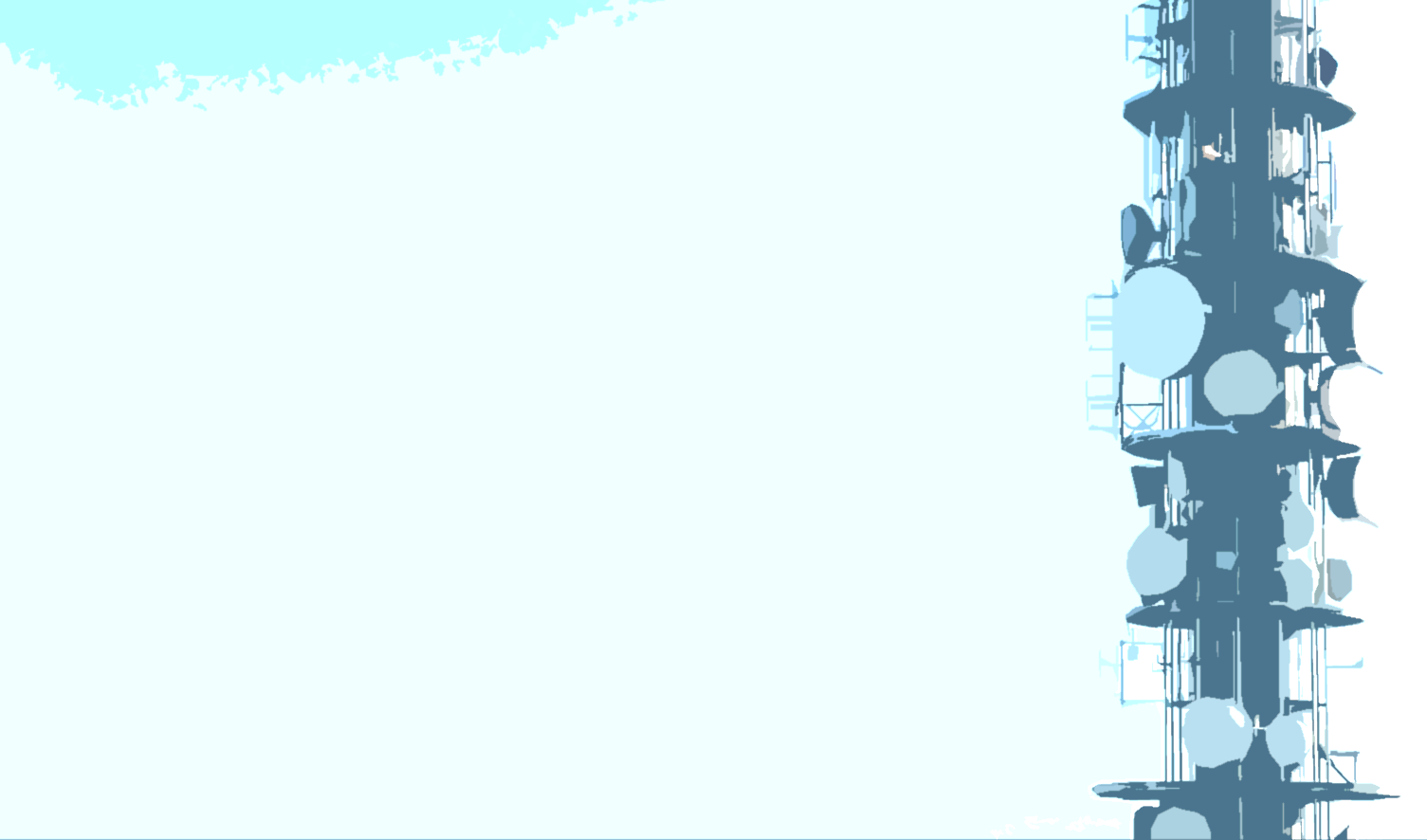 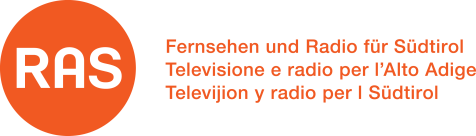 Das Fernsehen wechselt auf den neuen Standard DVB-T2

La televisone passa al nuovo standard DVB-T2
www.ras.bz.it
12.10.2020
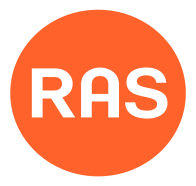 Einführung DVB-T2 in Italien laut Vorgabe der EU
Introduzione dello standard DVB-T2 in Italia secondo direttiva UE
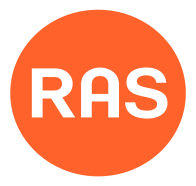 Einführung DVB-T2 in Italien laut Vorgabe der EU
Introduzione dello standard DVB-T2 in Italia secondo direttiva UE
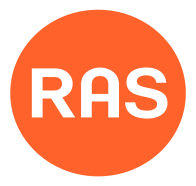 Einführung DVB-T2 in Italien laut Vorgabe der EU
Introduzione dello standard DVB-T2 in Italia secondo direttiva UE
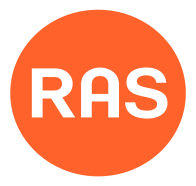 Einführung DVB-T2 in Italien – Zeitplan für Südtirol
Introduzione del DVB-T2 in Italia – cronogramma per l‘Alto Adige
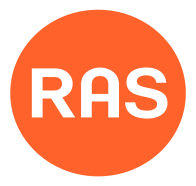 1. Schritt: Die Kanäle 50 bis 53 müssen innerhalb 2020 freigemacht werden
1o passo: i canali da 50 a 53 devono essere liberati entro il 2020
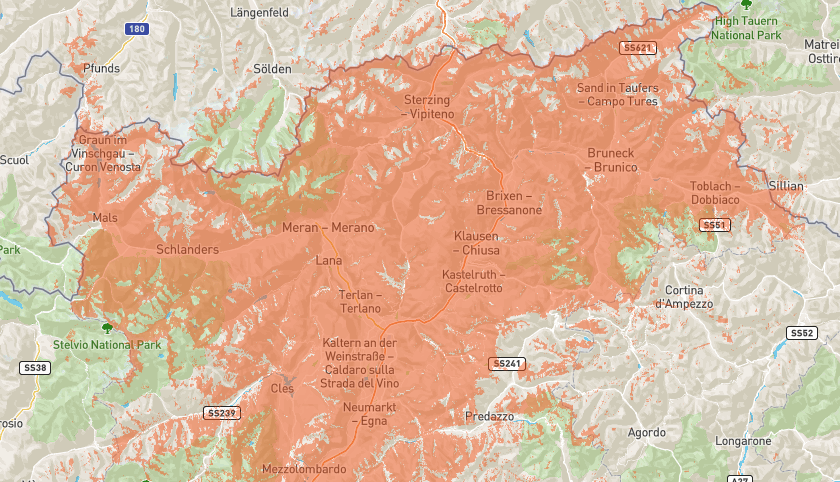 Wipptal
Alta Valle Isarco

Die Arbeiten erfolgen am
20. Oktober
I lavori verranno eseguiti il
20 ottobre
Pustertal
Val Pusteria

Die Arbeiten erfolgen am
21. Oktober
I lavori verranno eseguiti il
21 ottobre
Obervinschgau
Alta Val Venosta

Die Arbeiten erfolgen am
20. und 21. Oktober
I lavori verranno eseguiti il
20 e 21 ottobre
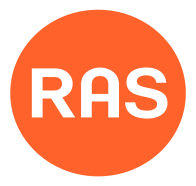 RAS wechselt von Kanal 51 auf 21
 RAS cambia da canale 51 a 21
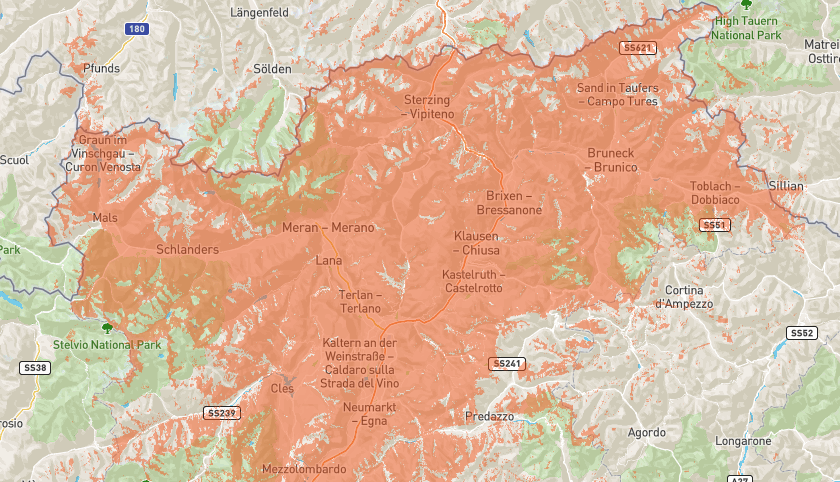 Brenner-Brennero
Gossensass-Colle Isarco
Rosskopf-Monte Cavallo
Graun-Curon
Innichen-S. Candido
Kronplatz-Plan Corones
Matsch-Mazia
Planeil-Planol
Prags-Braies
Mals-Malles
Winnebach-Prato alla Drava
Montoni
Trafoi
Sulden-Solda
EI-Towers wechselt von Kanal 50 auf 37 und von 52 auf 58
 EI-Towers cambia da canale 50 a 37 e da canale 52 a 58
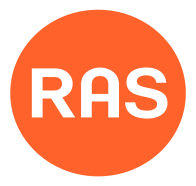 Diese Fernsehprogramme sind von der Umstellung betroffen
 il cambio riguarda i seguenti programmi
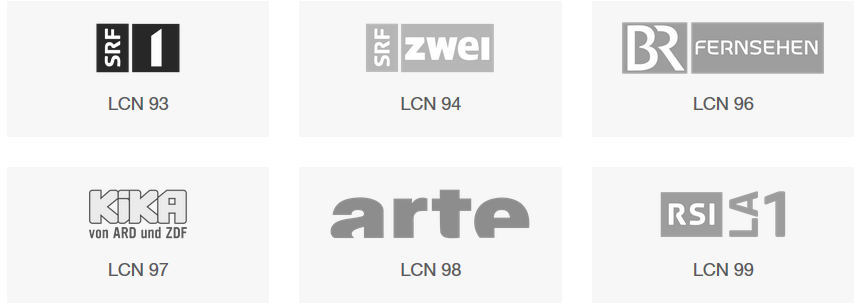 Kanal 21
Sportitalia
Padre Pio TV
TV 153
Radio 105
R101 TV
Tv 243
Donnashopping
Virgin Radio
Premium Cinema 1
Premium Cinema 2
TV8
Cielo
Sky TG 24
Sky Atlantic
Fox
Premium Crime
Premium Stories
Premium Cinema 3
Kanal 37
Kanal 58
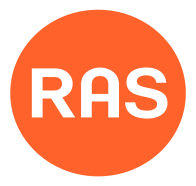 Fragen? – Domande?Danke für die Aufmerksamkeit!

Grazie per l‘attenzione!